Soil-borne plant pathogens and their managementPP- 404, 3(2-1)
Crop Rotations
Know Your Pest
Above-Ground Diversity to
Favor Beneficials
Reduce Pest Habitat
Provide Beneficial Habitat
Minimal Pesticide Use
Pest and Disease Suppression
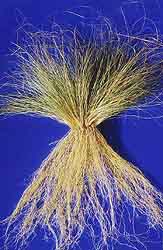 Healthy Plants!
Healthy Soil
Add Organic Matter
Crop Rotations
Minimize Tillage to 
   Conserve OM
Below-Ground Diversity
Minimal Use of Synthetic
Pesticides & Fertilizers
[Speaker Notes: Today I will talk abou tcharacteristics and  practices for soil  that discourage pest outbreaks, what Elliot Coleman calls “plant positive” practices apposed to pest negative.   This is a systems approach that focuses on practices that increase diversity both above-ground and below-ground.  Today our focus will be below-ground.
These practices - adding organic matter, crop rotation, minimizing tillage to conserve organic matter, and minimizing the use of synthetic pesticides and fertilizers are practices that encourage building below-ground diversity, which helps produce a healthy soil and healthy plants.]
In 1 teaspoon of soil there are…
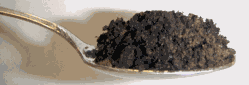 [Speaker Notes: A healthy soil is a very crowded place -]
Soil-borne diseases result from a reduction of biodiversity of soil organisms. 
Restoring beneficial organisms will render a soil disease-suppressive. 
Plants growing in disease-suppressive soil resist diseases much better than in soils low in biological diversity. 
Addition of beneficial organisms - directly, or through favorable soil environment (use of compost and other organic amendments).
Sometimes the 'infection' is symbiotic. 
A good example - nitrogen fixing bacteria (Rhizobium).
Fungi are essential in breaking down dead organic matter to produce the humus.
Needed for good soil structure-saprophytes. 
They do not have any chlorophyll so cannot use light to capture energy, instead they derive their energy by breaking down plant and animal material- alive or dead. 
They can also live in a symbiotic relationship
prevention is better than cure.
	Destroy diseased plants, clear up dead leaves and other debris.As the spores can have tough outer coatings, do not add diseased material to thedomestic compost heap as they do not usually achieve high enough temperatures,to destroy them.	Prune fruit trees and bushes regularly to keep an open structure allowing a goodair flow and to remove damaged branches.	Disinfect secateurs, saws or knives used for cutting out diseased branches withmethylated spirits or a flame (a cigarette lighter comes in handy for this). 
	Only use new or well-washed containers when growing cuttings and sowing seeds.	Crop rotation in the vegetable plot will prevent a build up of disease.	Space plants well apart especially crops where similar plants are growing together,to allovv' good Clir flow. 	Catching disease early is important so keep an eye out for it at all times.	Plants are more susceptible to disease if they are not growing well. This can be dueto poor soil, drought or both. So prepare the site well adding plenty of organic matter and give plants an occasional feed.
Ecosystem Services Provided by Soil Organisms
Decomposition and nutrient cycling
Carbon sequestration
Maintenance of plant diversity
Bioremediation
Biological control of pests
[Speaker Notes: Now we will switch gears and talk specifically about beneficial organisms in the soil.  The reason that we should care about these organisms is that they can provide many important services for free - we just have to learn how to manage the system to encourage them and their beneficial functions.
Probably the most important service  is decomposition and nutrient cycling.  Soil organisms are responsible for decomposing organic matter and that results in the release of plant available nutrients in soil.
Carbon sequestration - this is one that a lot of people are talking about, there is a possibility that in the future farmers will be paid for the amount of carbon that they sequester, or store in their soil.  Why? - because we want to keep carbon in the soil as organic matter and soil organisms instead of releasing it to the air as CO2, a greenhouse gas implicated in global climate change.  When you till, oxygen is pumped into the soil that results in the oxidation of carbon and CO2 is released - you burn up your organic matter.
Maintenance of plant diversity - in natural and agricultural systems there are organisms that are necessary for the healthy growth of plants - for example - Rhizobial bacteria which fix nitrogen in legume roots, mycorhizae which form a partnership (symbiosis) with plant roots and help plants take up soil nutrients, especially phosphorous. 
Bioremediation  - there are organisms in the soil that help breakdown toxic materials in the soil.
Biological control of pests - Predators and pathogens (disease-causing organisms) of insect pests that help regulate insect populations so that they don’t outbreak,]
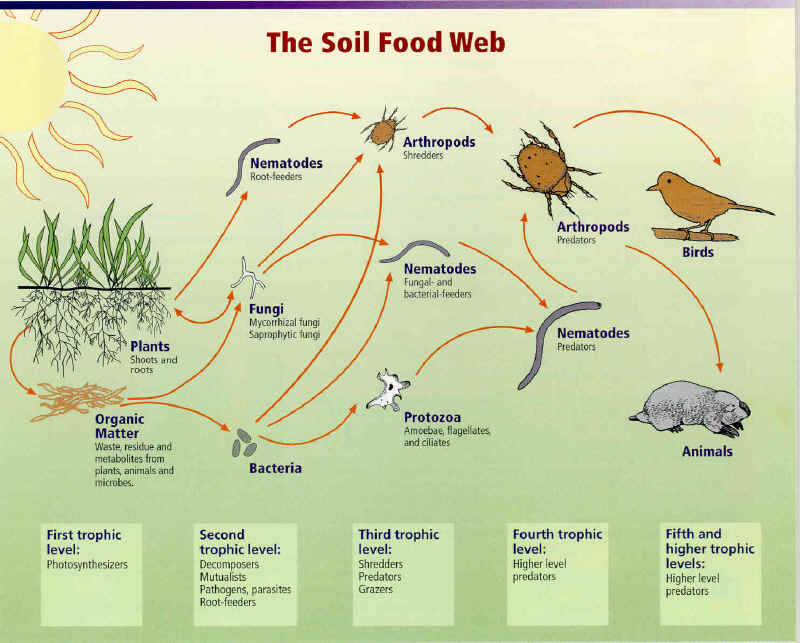 [Speaker Notes: The organisms in soil interact with each other in a soil food web.  At the base of the food web is organic matter - this comes from living and dead plants, plant roots (which leak a lot of nutrients), dead animals of all sizes, and the waste products of animals.
The smallest members of the soil food web are the microbes - things like  bacteria, fungi, protozoa, algae.
Nematodes are microscopic roundworms.  There are different types of nematodes - some feed on plants, others on microbes, and others are predatory on other nematodes or parasitic in animals.
Larger still are the arthropods - mites and insects - that also be plant feeders, microbial feeders or predators.
I know we don’t think of larger organisms like birds as being part of the food web, but many of them eat insects and other organisms, like seeds or earthworms from soil.]
Survival of Soilborne Pathogens and Insect Pests
In crop debris
In seed
On alternate hosts (including weeds)
As specialized, protective, dormant or quiescent stage 
(e.g., fungal sclerotia, nematode cysts, pupae)
In insect or nematode vectors - pathogens
As saprophytes or by omnivory
Disease Suppressive Soils
A soil is considered suppressive when, in spite of favorable conditions for disease to occur, a pathogen either cannot become established, establishes but produces no disease, or establishes and produces disease for a short time and then declines.
The level of disease suppressiveness is typically related to the level of total microbiological activity in a soil. 
The larger the active microbial biomass, the greater the soil's capacity to use carbon, nutrients, and energy, thus lowering their availability to pathogens.
High competition-coupled with secretion of antibiotics by some beneficial organisms and direct parasitism by others-makes a tough environment for the pathogen.
It should be noted that general suppression will not control all soil-borne diseases. Rhizoctonia solani and Sclerotium rolfsii, for example, are not controlled by suppressive soil.
The mycorrhizal fungi protect plant roots from diseases in several ways. 

By providing a physical barrier to the invading pathogen. 
Physical protection is more likely to exclude soil insects and nematodes than bacteria or fungi. However, some studies have shown that nematodes can penetrate the fungal mat. 
By providing antagonistic chemicals. 
Mycorrhizal fungi can produce a variety of antibiotics and other toxins that act against pathogenic organisms. 
By competing with the pathogen
By increasing the nutrient-uptake ability of plant roots. E.g., improved phosphorus uptake in the host plant has commonly been associated with mychorrhizal fungi. 
When plants are not deprived of nutrients, they are better able to tolerate or resist disease-causing organisms.By changing the amount and type of plant root exudates. 
Pathogens dependent on certain exudates will be at a disadvantage as the exudates change.
In field studies with eggplant, fruit numbers went from an average of 3.5 per plant toan average of 5.8 per plant when inoculated with Gigaspora margarita mycorrhizal fungi 
Soil Ecology Soil is made up of a multitude of physical, chemical, and biological entities, with many interactions occurring among them. 
Soil is a variable mixture of broken and weathered minerals and decaying organic matter.
 An incredible diversity of organisms make up the soil food web. 
They range in size from the tiniest one-celled bacteria, algae, fungi, and protozoa, to the more complex nematodes and micro-arthropods, to the visible earthworms, insects, small vertebrates, and plants. 
As these organisms eat, grow, and move through the soil, they make it possible to have clean water, clean air, healthy plants, and moderated water flow.
Soil organisms are an integral part of agricultural ecosystems. The presence of a rangeof soil organisms is essential for the maintenance of healthy productive soils. 
One of the main gaps in most agricultural management systems is their failure toconsider the option of managing soil biological processes and, in particular, usingpractices that favour the activity of soil macrofauna as a means to maintain and improvesoil fertility 


		LAND
Intensification of agriculture. 
As intensification occurs, chemical and mechanical inputs alter, and often substitute, thebiological regulation of soil processes. 
Inadequate soil management is the principal factor behind the worldwide decline in agricultural productivity.
Continued grazing in pastoral environments soon leads to soil degradation through nutrient depletion and compaction 
Chemical imbalances through soil acidification and Salinisation have impact on soil biological processes.
Climate
climate determines the phase of the soil water and the intensity of water fluxes. 
It controls the transport of solid particles and dissolved materials within developing soils, over their surfaces and laterally in the landscape. 
Parent Material
Parent material is the basic inorganic material from which the soil is formed
Physical, chemical and mineralogical composition have a strong influence on composition and texture of the resulting soil.
TIMESoils undergo extended and complex series of reactions and processes during formationfrom their parent materials. 
The net effect of these eventually leads to the differentiation of fully-developed profiles. 
This occurs at widely variable rates depending largely on parent materials and environment.
ORGANISMSThe organisms (or biota) are a major factor in soil formation 
The various soil organisms affect certain soil processes in different ways. 
Soil macrofauna plays particularly important role in soil aggregation and porosity as a consequence of their burrowing and mixing activities. 
Soil is a still, porous, semi-aquatic medium within which temperature and moisture conditions are highly buffered. 
Soil communities are among the most species-rich compartments of terrestrial ecosystems.
Role of Soil Macrofauna
PHYSICAL ROLE OF SOIL MACROFAUNAFive main physical effects of soil macrofauna;
Macromixing: Ants, termites, earthworms and ground beetles can move an important quantity of soil, bringing back to the surface mineral matters from deeper horizons and burying the organic matter from the surface horizons, from litter and from excrements. E.g., a large nest of Atta ants forms a cavity in soil with numerous chambers. 
The removal of fine material in depth sometimes creates porous zones under the nest where water can be accumulated temporarily.
The macromixing activity of earthworms is of major importance to soils. It can be measured by the quantity of casts found on the soil surface. Earthworms can produce 40-250 tonnes of casts per hectare per year. Some can produce up to 2500 tonnes of casts per hectareper year.Some beetles (especially those of the subfamily Scarabeidae) are coprophagous - they are very efficient at incorporating and removing excrements that are on the soil surface. Micromixing:Other groups of soil macrofauna influence soil structure in a less spectacular way, but importantanly as macromixing. These organisms have a more limited capacity to dig the soil. They stay on the soil surface where they realize a fundamental task for the incorporation of organic matter to soil. However, they can be carried into soil by leaching to a depth of up to 60 cm.
Gallery construction: Gallery (burrow) formation is very important for soil aeration and water flux. Earthworms and termites develop networks of galleries that improve large spaces in the soil macro-porosity by 20-100 percent Earthworms; 400-500 m of galleries per square metre in grasslands. 
These galleries are denser in the top 40 cm and can represent up to 3 percent of the total soil volume
Water holding capacity increase by 80% and water flux faster by 4-10 times.Earthworm activity is very important in agricultural soils with a high degree of compaction and a ploughing pan that prevents water flux. This situation decreases water infiltration and increases surface runoff and erosion. Earthworms pierce the ploughing pan, so improving water infiltration and offering new paths for root penetration.     Fragmentation: is performed by phytosaprophagous animals (i.e. animals feeding on decayed plant material and dead animals) 
Aggregate formation:After litter has been fragmented, it is easier for organic matter to be broken down into the stable form known as "humus", and then to form soil aggregates. Earthworms, termites, millipedes, centipedes and woodlice ingest soil particles with their food and contribute to aggregate formation by mixing organic and mineral matter in their gut 
Chemical Effects: Modification of food is direct effect and mineralization of N, P and S is indirect effect
Biological Effect: Predation and competition are the main factors controlling this equilibrium 
Soil macrofauna is involved in: 
Degrading organic matter and mineralising nutrients; controlling pathogenpopulations;
improving and maintaining

soil structure;
mixing organic matter through the soil
COMMON PLANT PATHOGENSOrganisms that cause infectious disease include fungi, bacteria, viruses, viroids, viruslike organisms, phytoplasmas, protozoa, nematodes and parasitic plants. 
Plant pathology also involves the study of the identification, etiology, disease cycle, economic impact, epidemiology.
FungiThe majority of phytopathogenic fungi belong to the Ascomycetes and the Basidiomycetes. 
       Reproduce both sexually and asexually via the production of spores. 
Spread long distances by air or water, or they may be soil borne. Many soil borne spores, normally zoospores and capable of living saprotrophically, carrying out the first part of their lifecycle in the soil.
Significant fungal plant pathogens:AscomycetesFusarium spp.Thielaviopsis spp. (Causal agents of: canker rot, black root rot, Thielaviopsis root rot)Verticillium spp. Magnaporthe grisea (T.T. Hebert) M.E. Barr; causes blast of rice and gray leafspot in turfgrassesBasidiomycetes   Rhizoctonia spp.   Phakospora pachyrhizi Sydow; causes Soybean rustPuccinia spp.; causal agents of severe rusts of virtually all cereal grains and cultivated grasses.
       Oomycetes       The oomycetes are not true fungi but are fungal-like organisms. They include some of the most destructive plant pathogens including the genus Phytophthora which includes the causal agents of potato late blight and sudden ·oak death. 
Significant oomycete plant pathogens:Pythium spp.Phytophthora spp.; including the causal agent of the Great Irish Famine.
Bacteria
Bacterial diseases are much more prevalent in sub-tropical and tropical regions of the world. Most plant pathogenic bacteria are rod shaped (bacilli). 
There are 4 main bacterial pathogenicity factors:1. Cell wall degrading enzymes-used to break down the plant cell wall in order to release the nutrients inside. Used by pathogens such as Erwinia to cause soft rot.2. Toxins These can be non-host specific, and damage all plants, or host specific and only cause damage on a host plant.3. Phytohormones-for example Agrobacterium changes the level of Auxin to cause tumours. 4. Exopolysaccharides-these are produced by bacteria and block xylem vessels, often leading to the death of the plant.          Bacteria control the production of pathogenicity factors via quorum sensing. 
          Quorum sensing is the regulation of gene expression in response to fluctuations in cell-population density. 
Bacteria produce and release chemical signal molecules called auto-inducers that increase in concentration as a function of cell density.Significant bacterial plant pathogens:BurkholderiaProteobacteriaXanthomonas spp.Pseudomonas spp
NematodesNematodes are small, multicellular wormlike creatures. Many live freely in the soil, but there are some species which parasitize plant roots. STEPS IN IDENTIFYING PLANT DISEASESStep lDecide if the cause could be a cultural disorder, which occurs when the soil is deficient. A cultural disorder can also be caused by the weather Step 2Determine if your plants have been infected with a fungal disease. Are there pale patches on the leaves, dead spots or sections? Step 3Consider that your plants might be infected with a bacterial disease, which is evident when the leaves, sterns, branches or tubers rot and there is a terrible odor. Step 4Find out if your plants are suffering from a viral disease, which can be identified by overall poor plant performance; stunted plants and blooms; disfigured blooms; yellow and green mottling on leaves and sterns or puckered leaves and chlorosis STEPSPrevent all of the common diseases by mulching, watering properly, using organic sprays, controlling insects (Le., aphids), which carry disease.
Nematode Pests of Plants
Nematodes' are microscopic roundworms that live in many habitats. 
At least 2500 species of plant-parasitic nematodes have been described, 
Characterized by the presence of a stylet, 
Plant parasitic nematodes are of great economic importance. However, because most of them live in the soil, they represent one of the most difficult pest problems to identify.
Nematodes have successfully adapted to nearly every ecological niche from marine to fresh water, from the polar regions to the tropics, as well as the highest to the lowest of elevations.
[Speaker Notes: Now we will switch gears and talk specifically about beneficial organisms in the soil.  The reason that we should care about these organisms is that they can provide many important services for free - we just have to learn how to manage the system to encourage them and their beneficial functions.
Probably the most important service  is decomposition and nutrient cycling.  Soil organisms are responsible for decomposing organic matter and that results in the release of plant available nutrients in soil.
Carbon sequestration - this is one that a lot of people are talking about, there is a possibility that in the future farmers will be paid for the amount of carbon that they sequester, or store in their soil.  Why? - because we want to keep carbon in the soil as organic matter and soil organisms instead of releasing it to the air as CO2, a greenhouse gas implicated in global climate change.  When you till, oxygen is pumped into the soil that results in the oxidation of carbon and CO2 is released - you burn up your organic matter.
Maintenance of plant diversity - in natural and agricultural systems there are organisms that are necessary for the healthy growth of plants - for example - Rhizobial bacteria which fix nitrogen in legume roots, mycorhizae which form a partnership (symbiosis) with plant roots and help plants take up soil nutrients, especially phosphorous. 
Bioremediation  - there are organisms in the soil that help breakdown toxic materials in the soil.
Biological control of pests - Predators and pathogens (disease-causing organisms) of insect pests that help regulate insect populations so that they don’t outbreak,]
Although many nematodes have been found associated with small-grained cereals,only a few of them are considered economically important. Those of importance include:(i) cereal cyst nematodes, Heterodera spp.;(ii) root lesion nematodes, Pratylenchus spp.;(iii) root knot nematodes, Meloidogyne spp.;(iv) seed gall nematode, Anguina tritici; and(v) stem nematode, Ditylenchus dipsaci 
Management of nematodes may be approached by using a combination of methods in an integrated pest management system or may involve only one of these methods.Some of the most commonly practised methods are including crop rotation, the use of resistant and tolerant cultivars, cultural practices and chemicals.
ROOT KNOT NEMATODES
DistributionSeveral Meloidogyne spp. are known to attack cereals and tend to favour light soils and warm temperatures. 
Several species attack Poaceae in cool climates, including M. artiellia, M. chitwoodi, M. naasi, M. microtyla and M. ottersoni. 
In warm climates, M. graminicola, M. graminis, M. kikuyensis and M. spartinae are important. 
In tropical and subtropical areas, M. incognita, M. javanica and M. arenaria are all known to attack cereal crops.
Soil borne plant pathogenic fungi
Fusarium spp. A large number of Fusarium spp. are present in soil, often occupying a saprophytic role from where susceptible host tissue may be attacked. 
Fusarium avenaceum, F. culmorum, F. oxysporum and F. solani are the more important species involved in diseases of seedlings and cuttings. These species are generally not host specific at the seedling stage and have a wide host range. Fusarium attack can result in seedling death.
      Failure of cuttings to become established, or it may produce a debilitating effect on older            
      plants or cuttings by means of root and crown rots. Serious losses from Fusarium infection in cuttings have been reported.
Symptoms: 
Although some pre-emergence death of seedlings is often attributed to Fusarium attack, this is not a characteristic of the disease. 
Generally Fusarium infection result in ill-thrift, stunting and occasionally death of emerged seedlings. Unevenness of growth and associated leaf yellowing of stunted seedlings can be caused by Fusarium. 
Infection by this fungus occurs particularly in young plants on the root tips at the point of attachment to the mother seed, or via wounds, particularly in 'soft' foliaged or 'succulent' plants.Seedling infection is seen as a root discolouration, ranging from light tan to brown in colour. Often an associated orange red colouration can be seen within cut roots.
Environmental Conditions. 

A wide range of soil temperatures [i.e. 5 to 35°C (41 to 95°F); optimum: 15 to 30°C (59 to 86°F)] and low-moderate conditions of soil moisture 

High levels of available soil nitrogen have been shown to increase the severity of attack by Fusarium.

Saprophytic growth of Fusarium spp. occurs in soil on plant debris, from where the organism can grow to attack livingtissue.
Control. 
Fusarium can be controlled by a number of methods:1. Disinfection of soil. The most effective, and most generally used methods of soil sterilization involve the use of steam, steam-air mixtures and chloropicrin!methyl bromide.2. Cultivation and hygiene. Removal of plant debris and early cultivation to enable breakdown of any remaining plant debris will reduce the incidence of Fusarium infection. Good crop rotation practices will also assist in avoiding Fusarium infection. Flooding has been used as a control measure for Fusarium, especially in the case of F. oxysporum f.sp. cubense on banana (banana wilt) where fields are flooded to a depth of 60-150 cmfor up to 6 months.
Fungicide Application. 
A number of fungicides have been used to control Fusarium:(a) Benzimidazoles. Benomyl (Benlate*), thiabendazole (Thibenzole*) and thiophanate (Topsin*) act as protectants (applied as a soil drench, coated on seed or used as a cutting or root dip or eradicants (generally applied as a soil drench) to control Fusarium. Fuberidazole is used as a seed dressing, often in combination with captan. 
Biological Control. 
Attention is now focusing on the use of biological control of seedling diseases. Often this may be used in conjunction with chemical control; e.g. soil treatment with trichodermin (extracted from the fungus Trichoderma viride)
Pythium and Phytophthora species. 
A number of Pythium species are important pathogens in the early stages of seedlinggrowth. P. debaryanum, P. irregulare, and P. ultimum, all of which are well recognized as seedling pathogens.
Phytophthora megasperma, P. cryptogea, P. cinnamomi, P. dreschleri appear to be the most important species attacking seedlings/cuttings. 
Pythium spp. readily attack young root tissue. However, seedlings have been observed to become resistant to attack by Pythium after a short period of time as the tissue begins to harden and lignify. 
Phytophthora can infect seedlings through to relatively mature plants.
Pythium infection is at two points; At emergence and Pre-emergence.
Pythium infection normally produces a soft wet rot of the roots and/or stem, which turn tan to mid-brown in colour.
Environmental conditions:
30-90% soil moisture 
Poor drainage and aeration
Phytophthora; 5-36°C, Optimum; 20-32.5 °C
Both Pythium and Phytophthora affected by oxygen and carbon level.
Rhizoctonia solani. 
R. solani is an important disease causing organism capable of infecting plants at most stages of growth from early germination and seedling stage (where preand post-emergence damping-off can result) through to mature plants where root and crown rots may develop through Rhizoctonia infection. R. solani has a wide host range, and is generally air-borne,